Chapter 4
Individual and      Market Demand
Chapter Outline
The Effects of Changes in the Price
The Effects of Changes in Income
The Income and Substitution Effects of a Price Change
Consumer Responsiveness to Changes in Price
Market Demand: Aggregating Individual Demand Curves
Price Elasticity of Demand
The Dependence of Market Demand on Income
Application: Forecasting Economic Trends
Cross-price Elasticities of Demand
Appendix
The Constant elasticity of demand
The Income-Compensated Demand Curve
2
©2015 McGraw-Hill Education. All Rights Reserved.
The Effect of Changes in Price
Price-consumption curve (PCC): for a good X is the set of optimal bundles traced on an indifference map as the price of X varies (holding income and the price of Y constant).
3
©2015 McGraw-Hill Education. All Rights Reserved.
Figure 4.1: The Price-Consumption Curve
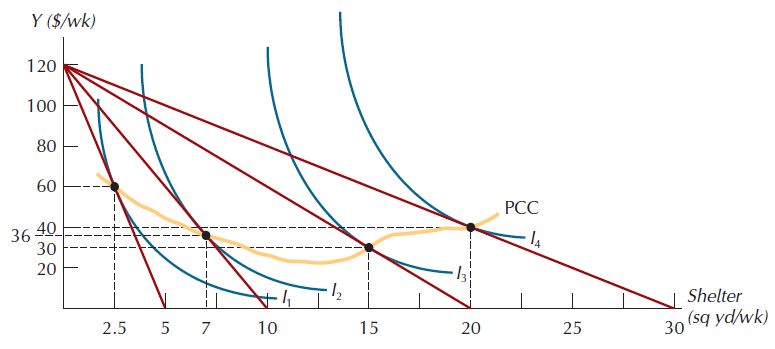 4
©2015 McGraw-Hill Education. All Rights Reserved.
Figure 4.2: An Individual Consumer’s Demand Curve
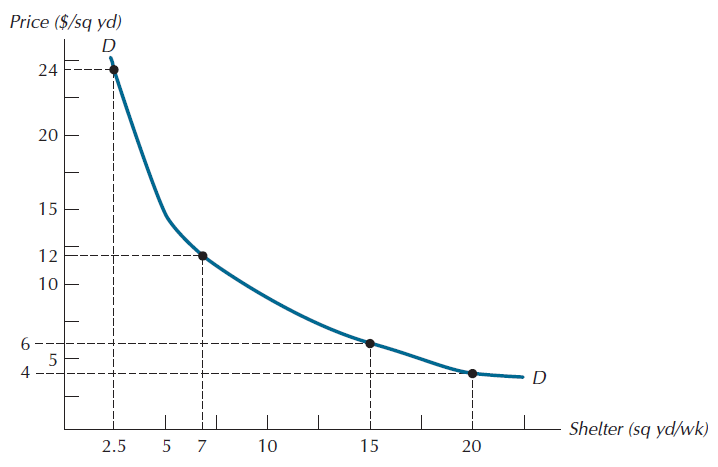 5
©2015 McGraw-Hill Education. All Rights Reserved.
The Effects of Changes in Income
Income-consumption curve (ICC): for a good X is the set of optimal bundles traced on an indifference map as income varies (holding the prices of X and Y constant).

Engel curve: curve that plots the relationship between the quantity of X consumed and income.
6
©2015 McGraw-Hill Education. All Rights Reserved.
The Effects of Changes in Income
Normal good: one whose quantity demanded rises as income rises.

Inferior good: one whose quantity demanded falls as income rises.
7
©2015 McGraw-Hill Education. All Rights Reserved.
Figure 4.3: An Income-Consumption Curve
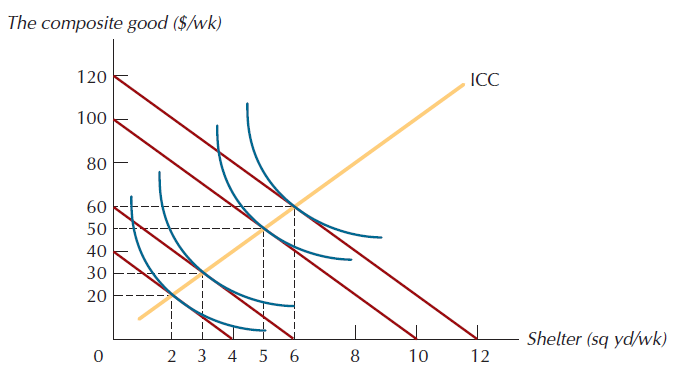 8
©2015 McGraw-Hill Education. All Rights Reserved.
Figure 4.4: An Individual Consumer’s Engel Curve
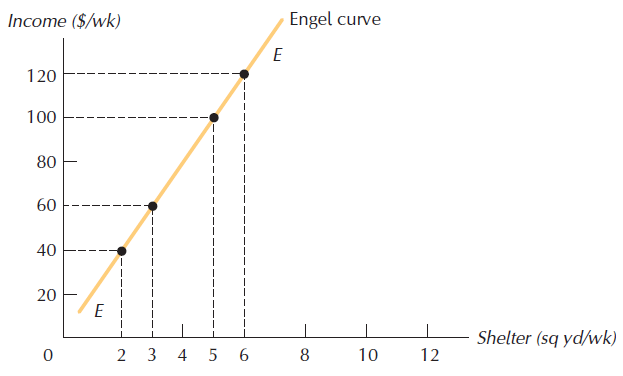 9
©2015 McGraw-Hill Education. All Rights Reserved.
Figure 4.5: The Engel Curve for Normal and Inferior Goods
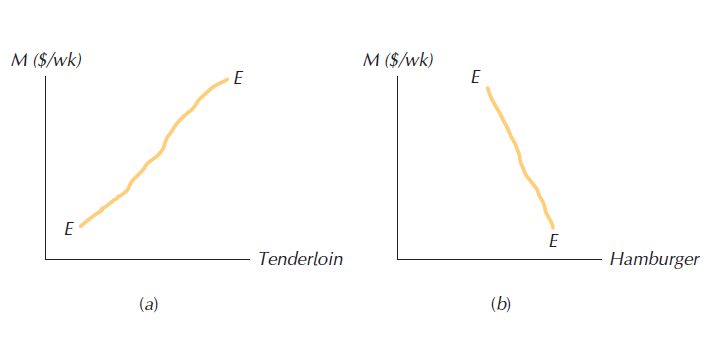 10
©2015 McGraw-Hill Education. All Rights Reserved.
Income and Substitution Effects of a Price Change
Substitution effect: that component of the total effect of a price change that results from the associated change in the relative attractiveness of other goods.

Income effect: that component of the total effect of a price change that results from the associated change in real purchasing power.

Total effect: the sum of the substitution and income effects.
11
©2015 McGraw-Hill Education. All Rights Reserved.
Figure 4.6: The Total Effectof a Price Increase
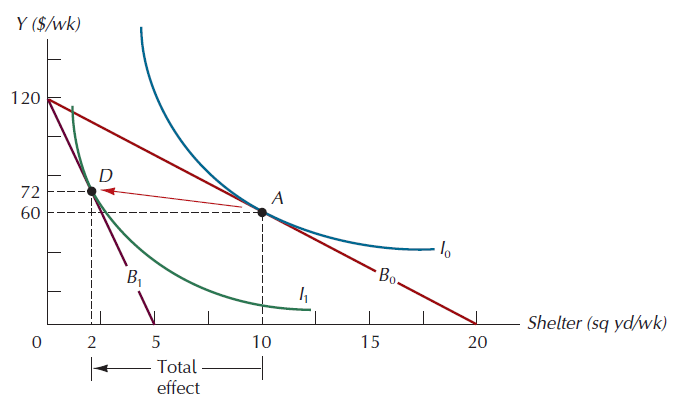 12
©2015 McGraw-Hill Education. All Rights Reserved.
Figure 4.7: The Substitution and Income Effects of a Price Change
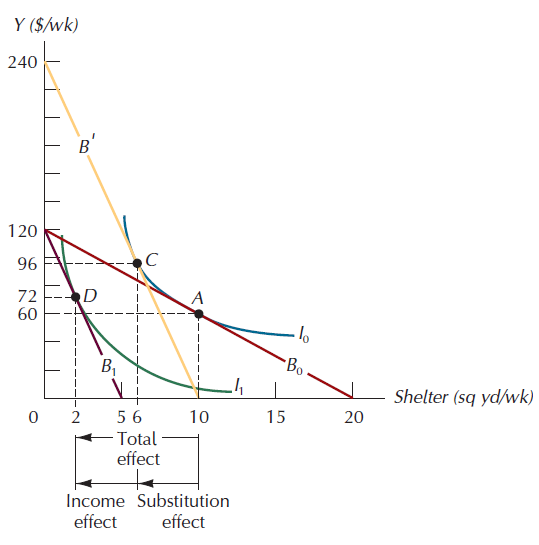 13
©2015 McGraw-Hill Education. All Rights Reserved.
Figure 4.8: Income and Substitution Effects for an Inferior Good
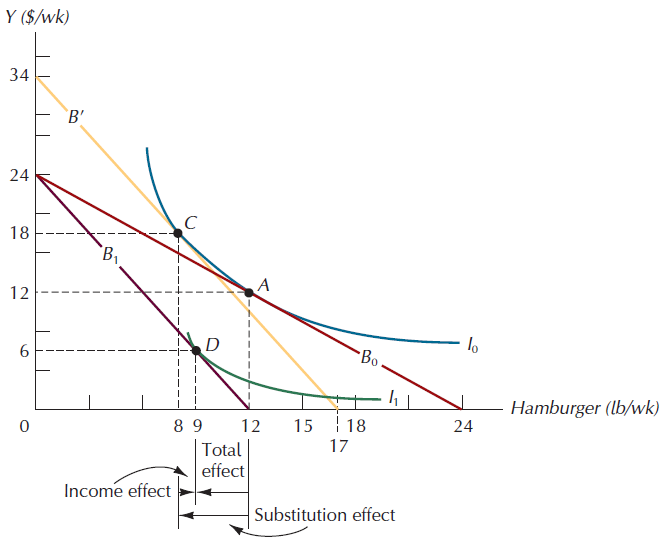 14
©2015 McGraw-Hill Education. All Rights Reserved.
Giffen Goods
Giffen good: one for which the quantity demanded rises as its price rises.
The Giffen good must be an inferior good
15
©2015 McGraw-Hill Education. All Rights Reserved.
Figure 4.9: The Demand Curvefor a Giffen Good
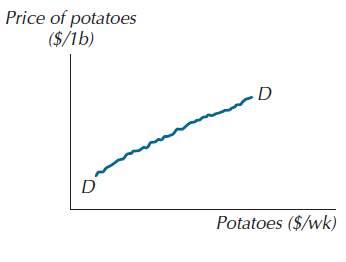 16
©2015 McGraw-Hill Education. All Rights Reserved.
Figure 4.10: Income and Substitution Effects for Perfect Complements
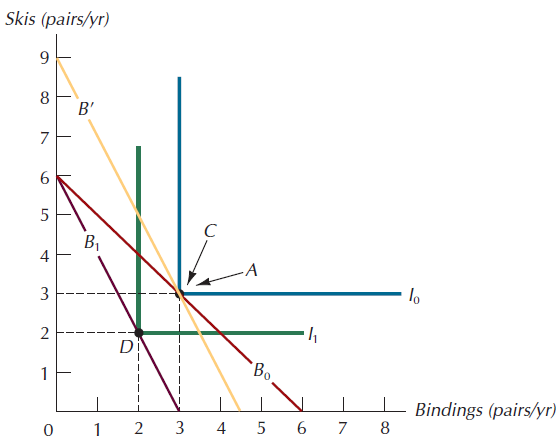 17
©2015 McGraw-Hill Education. All Rights Reserved.
Figure 4.11: Income and Substitution Effects for Perfect Substitutes
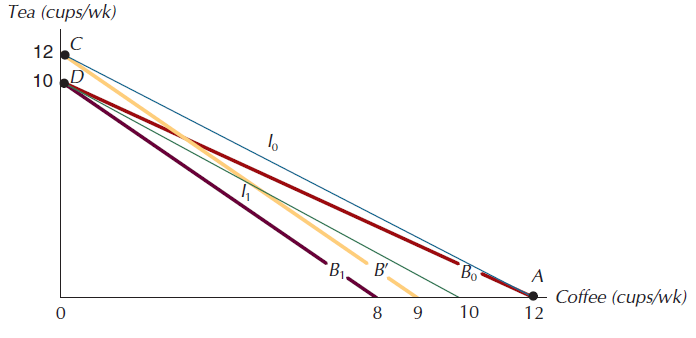 18
©2015 McGraw-Hill Education. All Rights Reserved.
Figure 4.12: Income and Substitution Effects of a Price Increase for Salt
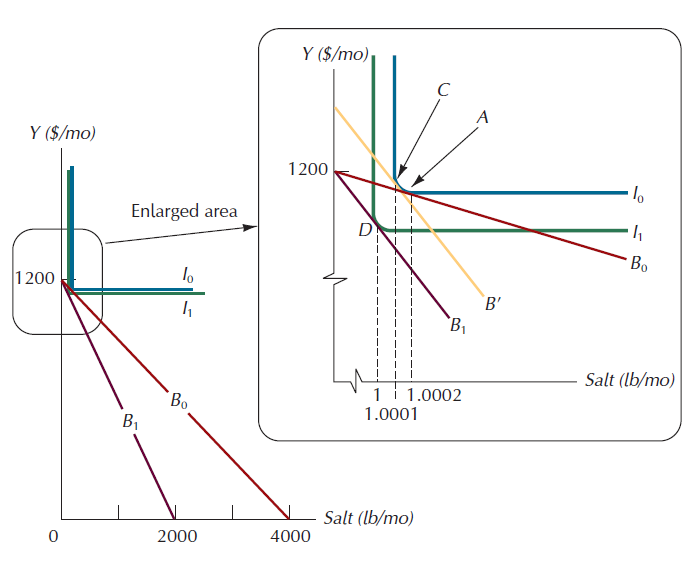 19
©2015 McGraw-Hill Education. All Rights Reserved.
Figure 4.13: Income and Substitution Effects for a Price-Sensitive Good
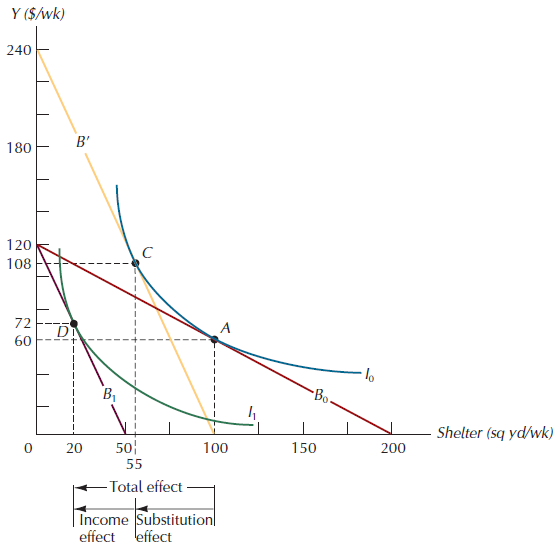 20
©2015 McGraw-Hill Education. All Rights Reserved.
Figure 4.14: A Price Increasefor Car Washes
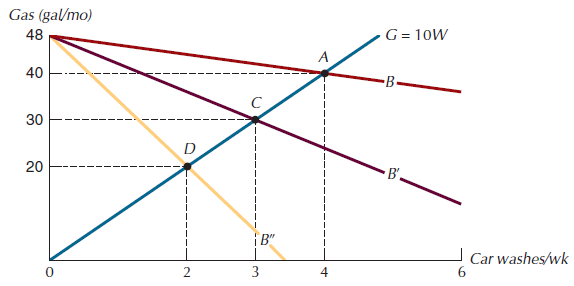 21
©2015 McGraw-Hill Education. All Rights Reserved.
Figure 4.15: James’ Demandfor Car Washes
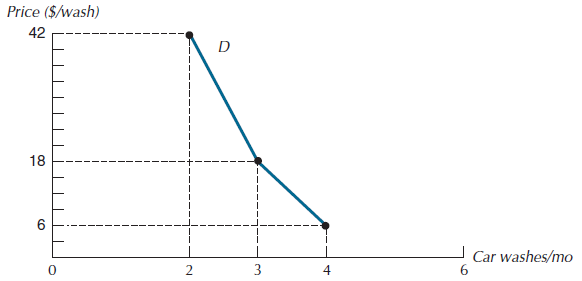 22
©2015 McGraw-Hill Education. All Rights Reserved.
Market Demand Curves
Market demand curve: the horizontal summation of the individual demand curves.

.
23
©2015 McGraw-Hill Education. All Rights Reserved.
Figure 4.16: Generating Market Demand from Individual Demands
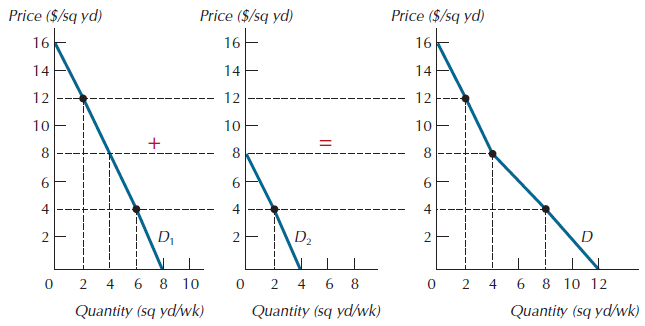 24
©2015 McGraw-Hill Education. All Rights Reserved.
Figure 4.17: The Market Demand Curve for Beech Saplings
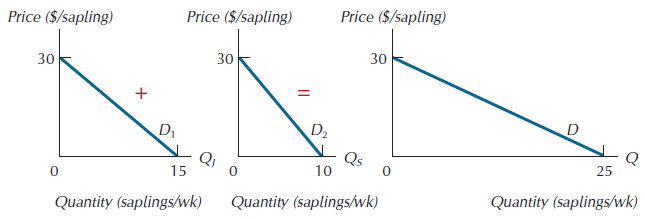 25
©2015 McGraw-Hill Education. All Rights Reserved.
Figure 4.18: Market Demand with Identical Consumers
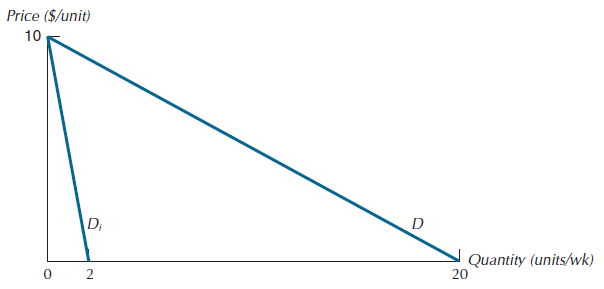 26
©2015 McGraw-Hill Education. All Rights Reserved.
Price Elasticity of Demand
Price elasticity of demand: the present age change in the quantity of a good demanded that result from a 1 present change in its price.price
27
©2015 McGraw-Hill Education. All Rights Reserved.
Three Categories of Price Elasticity
Elastic → € < -1 
Inelastic → € > -1 
Unit elastic → € = 1
28
©2015 McGraw-Hill Education. All Rights Reserved.
Figure 4.19: Three Categoriesof Price Elasticity
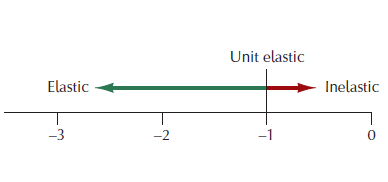 29
©2015 McGraw-Hill Education. All Rights Reserved.
Figure 4.20: The Point-Slope Method
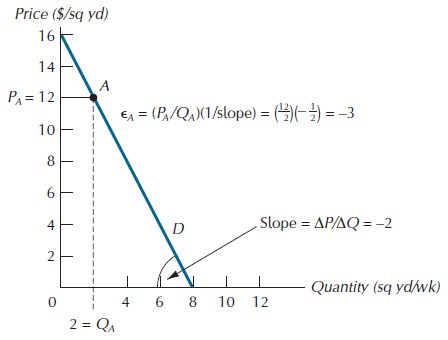 30
©2015 McGraw-Hill Education. All Rights Reserved.
Figure 4.21: Two Important Polar Cases
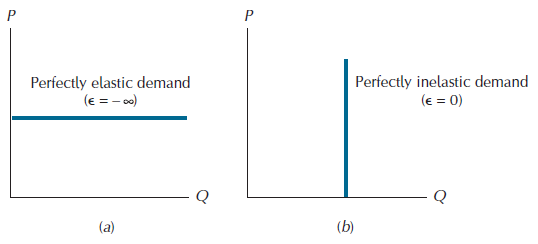 31
©2015 McGraw-Hill Education. All Rights Reserved.
The Unit-Free Property of Elasticity
When weighing costs and benefits, always compare absolute dollar amounts, not proportions.
When describing how quantity demanded responds to changes in price, it’s generally best to speak in terms of proportions.
32
©2015 McGraw-Hill Education. All Rights Reserved.
Figure 4.22: Elasticity is Unit-Free
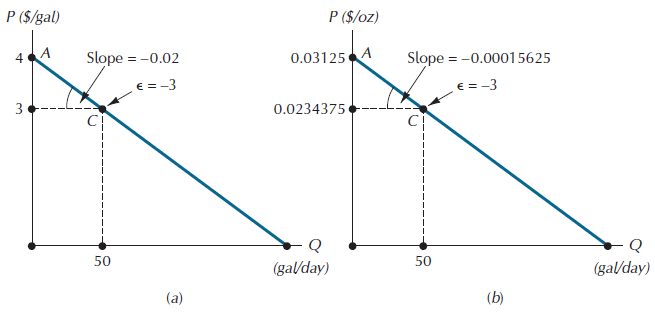 33
©2015 McGraw-Hill Education. All Rights Reserved.
Elasticity and Total Revenue
A price reduction will increase total revenue if and only if the absolute value of the price elasticity of demand is greater than 1. 

An increase in price will increase total revenue if and only if the absolute value of the price elasticity is less than 1.
34
©2015 McGraw-Hill Education. All Rights Reserved.
Figure 4.23: The Effect on Total Expenditure of a Reduction in Price
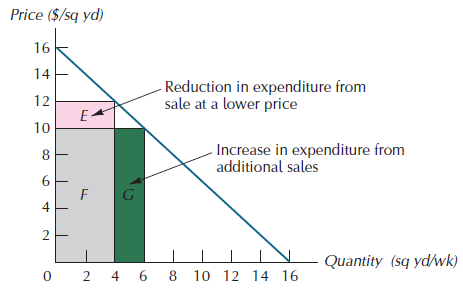 35
©2015 McGraw-Hill Education. All Rights Reserved.
Figure 4.24: Demand and Total Expenditure
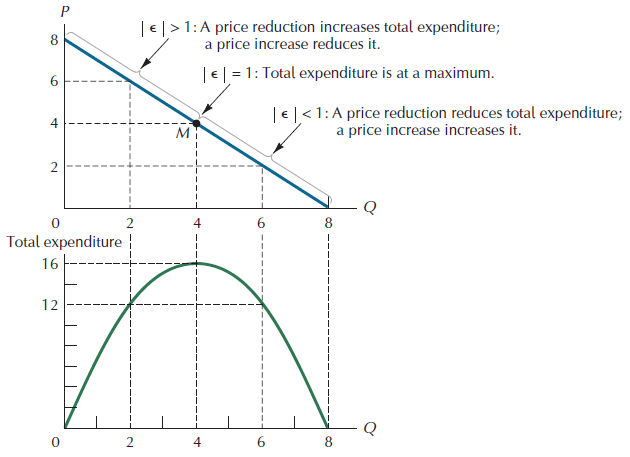 36
©2015 McGraw-Hill Education. All Rights Reserved.
Figure 4.25: The Demand for Bus Rides
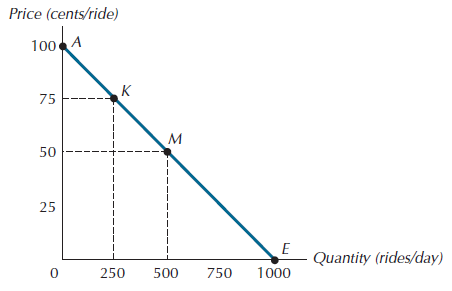 37
©2015 McGraw-Hill Education. All Rights Reserved.
Determinants of Price Elasticity of Demand
Substitution possibilities: the substitution effect of a price change tends to be small for goods with no close substitutes. 

Budget share: the larger the share of total expenditures accounted for by the product, the more important will be the income effect of a price change. 

Direction of income effect: a normal good will have a higher price elasticity than an inferior good.

Time: demand for a good will be more responsive to price in the long-run than in the short-run.
38
©2015 McGraw-Hill Education. All Rights Reserved.
Figure 4.26: Price Elasticity Is Greater in the Long Run than in the Short Run
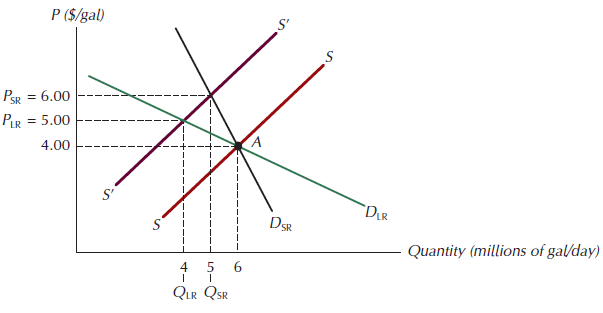 39
©2015 McGraw-Hill Education. All Rights Reserved.
Figure 4.27: The Engel Curve for Foodof A and B
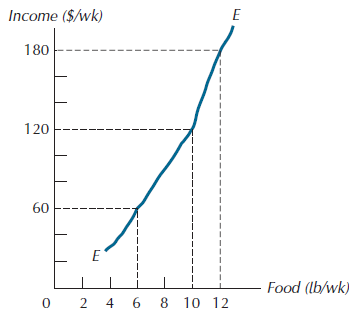 40
©2015 McGraw-Hill Education. All Rights Reserved.
Figure 4.28: Market Demand Sometimes Depends on the Distribution of Income
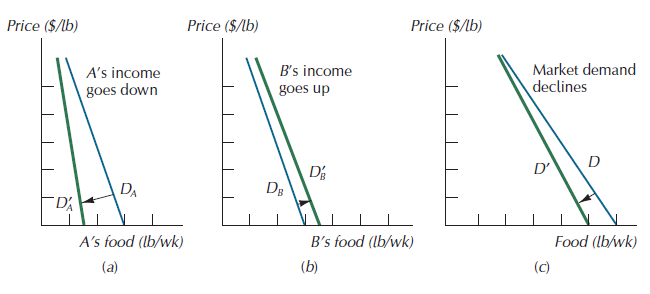 41
©2015 McGraw-Hill Education. All Rights Reserved.
Figure 4.29: An Engel Curveat the Market Level
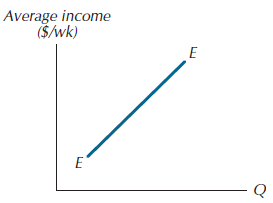 42
©2015 McGraw-Hill Education. All Rights Reserved.
Income Elasticity of Demand
If a good exhibits a stable Engle curve, we can define its income elasticity of demand, the percentage change in the quantity of a good demanded that results from a 1 percent change in income.
43
©2015 McGraw-Hill Education. All Rights Reserved.
Figure 4.30: Engel Curves for Different Types of Goods
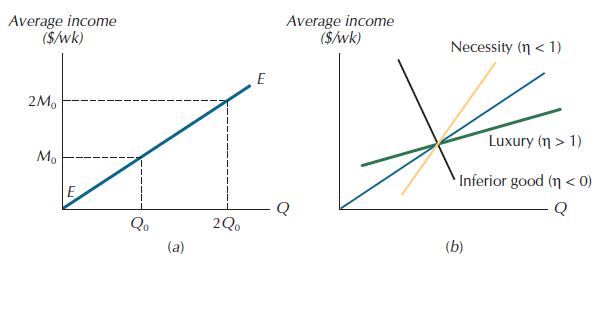 44
©2015 McGraw-Hill Education. All Rights Reserved.
Cross-Price Elasticities of Demand
Cross-price elasticity of demand: the percentage change in the quantity of one good demanded that results from a 1 percent change in the price of the other good.
45
©2015 McGraw-Hill Education. All Rights Reserved.
Figure A4.1: A Constant Elasticity Demand Curve
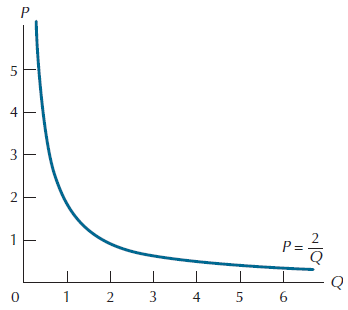 46
©2015 McGraw-Hill Education. All Rights Reserved.
Figure A4.2: The Segment-Ratio Method
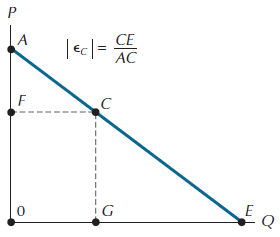 47
©2015 McGraw-Hill Education. All Rights Reserved.
Figure A4.3: Elasticity at Different Positions Along a Straight-Line Demand Curve
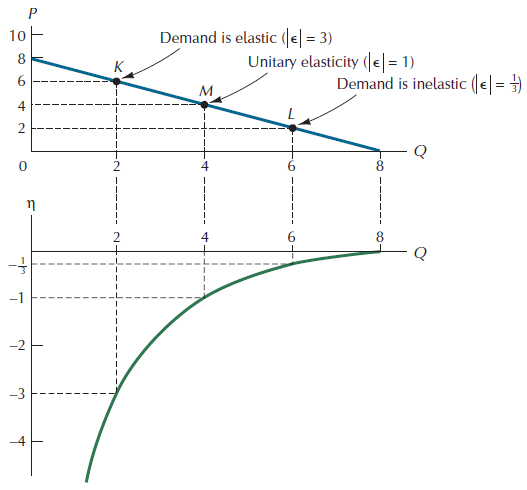 48
©2015 McGraw-Hill Education. All Rights Reserved.
Income-Compensated Demand Curve
Income-compensated demand curve: a demand curve that tells how much consumers would buy at each price if they were fully compensated for the income effects of price changes.
49
©2015 McGraw-Hill Education. All Rights Reserved.
Figure A4.4: Ordinary vs. Income-Compensated Demand Curves for a Normal Good
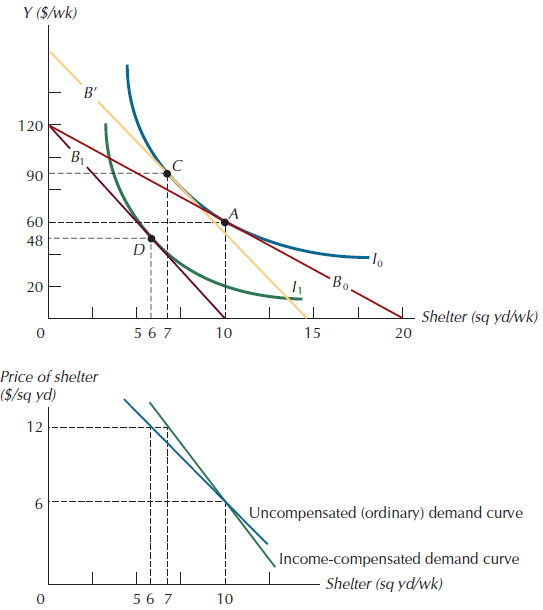 50
©2015 McGraw-Hill Education. All Rights Reserved.
Figure A4.5: Ordinary vs. Income-Compensated Demand Curves for an Inferior Good
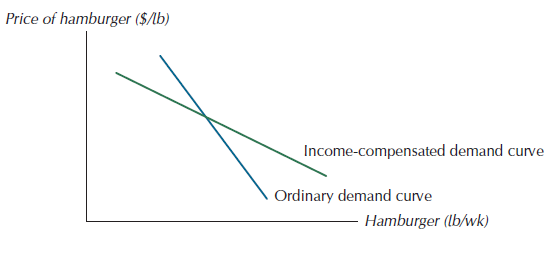 51
©2015 McGraw-Hill Education. All Rights Reserved.